Formas de governo e relações entre o poder executivo e o legislativoAula 11
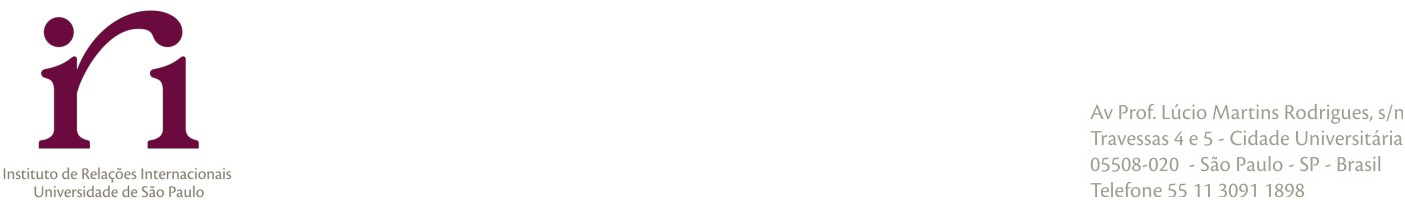 Leandro Piquet Carneiro
Instituto de Relações Internacionais
Universidade de São Paulo
Sistemas de Governo
Identificação do sistema: no modo de relacionamento dos dois poderes políticos (legislativo e executivo). 
De onde deriva o centro do poder político? 
     Do Legislativo ou do Executivo?
 Consequências/implicações para o sistema político: Quem garante mais governabilidade?
Sistemas de Governo: Presidencialismo
Caracterizado como um sistema de separação de poderes entre legislativo e executivo, as premissas do presidencialismo garantem ao presidente as prerrogativas e faculdades de governo.
 Relações Executivo/Legislativo no Presidencialismo: funções bem distintas. O Legislativo vota leis, sem responder, contudo, por sua implementação
Sistemas de Governo: Presidencialismo
Premissas:
a) o Presidente da República é ao mesmo tempo chefe de governo e chefe de Estado;
b) o Presidente é escolhido por votação popular;
c) durante seu mandato (por ser primus solus) não pode ser demitido por votação parlamentar, nem o Legislativo pode ser dissolvido pelo Presidente; e,
d) o ministério (equipe de governo) é designado pelo Presidente e é responsável politicamente perante ele, não perante o Legislativo.
Sistemas de Governo: Presidencialismo
No PRESIDENCIALISMO o PRESIDENTE não responde politicamente perante o Legislativo. 
Razão: separação de poderes entre legislativo e executivo.
Sistemas de Governo: Presidencialismo
PODERES CONSTITUCIONAIS DO PRESIDENTE NO BRASIL E NOS EUA: QUEM PODE O QUÊ, QUANDO E COMO
‘Ao representar o povo, o presidente não é meramente igual ao Congresso, mas na verdade superior  a ele’ (comentário de Dahl sobro Woodrow Wilson) 
Os fundadores da República Norte-Americana pensaram a eleição presidencial como um mecanismo capaz de produzir uma figura nacional.
Mas o que essa figura pode mudar (ou tem o mandato para) de fato mudar?
Presidencialismo  e Governabilidade
O PRESIDENCIALISMO NORTEAMERICANO: É UM PRESIDENCIALISMO QUE FUNCIONA BEM?

EUA: protótipo do presidencialismo (sistema de separação/divisão de poderes) – 3 configurações políticas possíveis
a) governo unido:
 
b) governo dividido:
 
c) governo bipartidário:
Brasil: Presidencialismos de Coalizão
Sistema Eleitoral Proporcional  Multipartidarismo (no legislativo)  governos de coalizão
Presidencialismo  de Coalizão
Consequências:
a) sistema fragmentado (ou nº muito grande de partidos);
b) presidentes minoritários com dificuldades de implementar uma plataforma de governo (necessidade de recorrer ao clientelismo);
c) disciplina fraca dos partidos: negociação individual com o parlamentar ou lideranças regionais;
d) Quando os partidos são disciplinados: líderes nacionais tornam-se interlocutores (conflitos se o presidente não tem maioria parlamentar).
A solução presidencialista para a paralisia decisória
*Com ausência de sistema partidário confiável, o Legislativo costuma dotar os presidentes de poderes maiores, para evitar paralisia decisória permitindo-lhe superar impasses sem infringir as normas legais = “ditaduras constitucionais”.
Sistemas de Governo: Parlamentarismo
Sistema de Governo: Parlamentarismo
Diferentemente do presidencialismo, o sistema parlamentar busca uma integração orgânica entre Legislativo (Parlamento) e Executivo (Governo).

Na Grã-Bretanha há praticamente uma fusão dos dois poderes. Executivo e Legislativo surgem de uma mesma base, o parlamento, que indica, sustenta e, eventualmente, desfaz o governo.
Sistema de Governo: Parlamentarismo
Premissas: 
a) o governo tem legitimação indireta. Surge não da votação popular, mas da assembleia (legislativa), em geral de sua maioria, formada por um partido singular ou por uma coligação de partidos;
b) o governo sobrevive enquanto conta com a confiança da maioria da assembleia, perante a qual é responsável; faltando a confiança, o governo cai;
c) a assembleia pode ser dissolvida antes do término da legislatura, convocando-se novas eleições;
d) além da chefia do governo, existe a chefia de Estado – pelo presidente ou pelo monarca – que exerce funções simbólicas e cerimoniais.
Tipos de Parlamentarismo e variedades de Primeiro-ministro:
a) Sistema de gabinete: sistema eleitoral majoritário (distrital)  bipartidarismo no legislativo  formação de maioria parlamentar unipartidária  tendência p/ maior governabilidade.
Primeiro-ministro: é muito forte/estável: lembra o status do presidente no presidencialismo.
b) Sistema alemão: sistema eleitoral distrital-misto  multipartidarismo moderado no parlamento  necessidade de coalizão  tendência p/ média/alta governabilidade.
Características do sist. alemão: voto de não-confiança construtivo (o parlamento só vota a desconfiança se houver outro primeiro ministro); cláusula de barreira/desempenho: 5%.
Primeiro-ministro: “primeiro entre desiguais”
c) Parlamentarismo com predomínio da Assembleia: “governo de Assembleia (convencional)”.
Características: sistema eleitoral proporcional multipartidarismo no Legislativo  necessidade de coalizão no legislat. p/ apoiar o governo  tendência p/ baixa governabilidade.
Primeiro-ministro: primeiro entre iguais (é o genuíno “primus inter pares”)
Parlamentarismo com predomínio da Assembleia:
a) o Gabinete não lidera o parlamento; 
b) o poder não está unificado;
c) a responsabilidade se dilui;
d) a disciplina partidária é baixa ou nula;
e) o governo não tem condições de agir com rapidez e decisão;
f) as coalizões raramente resolvem seus desacordos;
g) o gov. não age/fala em uníssono.
O Semi-Presidencialismo (1)
➔ Relação muito próxima entre Presidente e Primeiro Ministro 
➔No gabinete temos o Chefe de Estado e o Chefe de Governo
◆Chefe de Estado: Presidente ● Eleito pelo povo 
◆Chefe de Governo: Primeiro Ministro ● Eleito pelo parlamento
O Semi-Presidencialismo (2)
➔Quanto maior for o poder do presidente, mais perto estará do presidencialismo
➔ Quanto maior for o poder do Primeiro Ministro, mais perto estará do sistema Parlamentar.
Diferentes formato na relação entre Presidente e Primeiro Ministro
◆ Presidente e Primeiro Ministro são do mesmo partido ➔ Presidencialismo

◆ Presidente   de   um partido   e   Primeiro Ministro de outro ➔  Parlamentarismo  com coabitação